Public Health Responses to Crime : The ceara prosecution service case
ENEAS ROMERO DE VASCONCELOS, STATE PROSECUTOR, COORDINATOR OF THE COVID TASK FORCE (mpce)
http://www.mpce.mp.br/coronavirus/
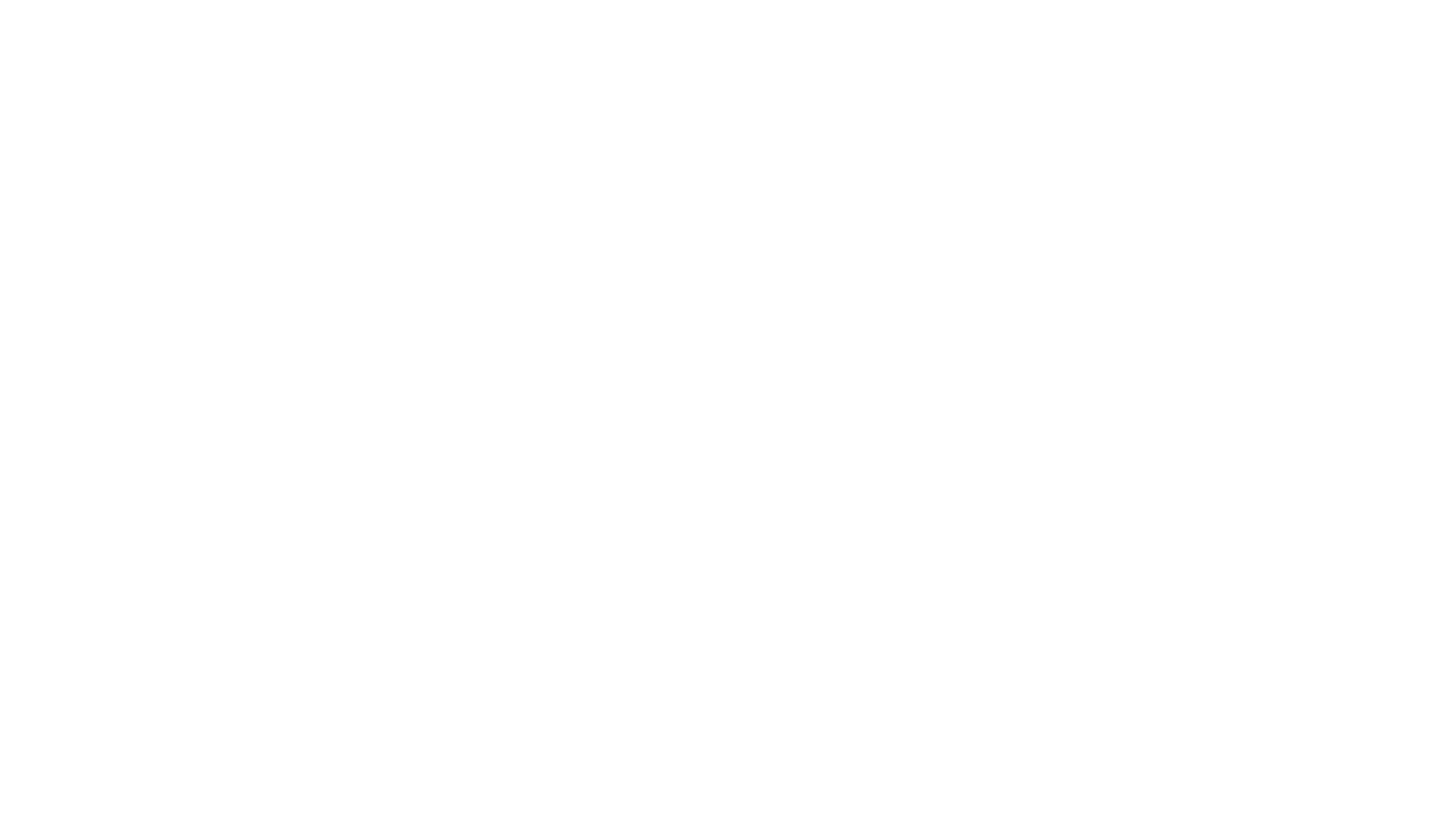 The ceara prosecution service case IN THE COVID-19 PANDEMIC
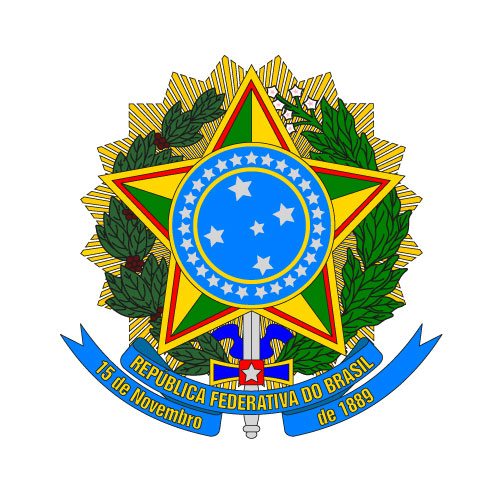 ENEAS ROMERO DE VASCONCELOS, STATE PROSECUTOR, COORDINATOR OF THE COVID TASK FORCE (mpce)
ENEAS.VASCONCELOS@MPCE.MP.BR
ENEASROMERO@HOTMAIL.COM
http://www.mpce.mp.br/coronavirus/
The problem
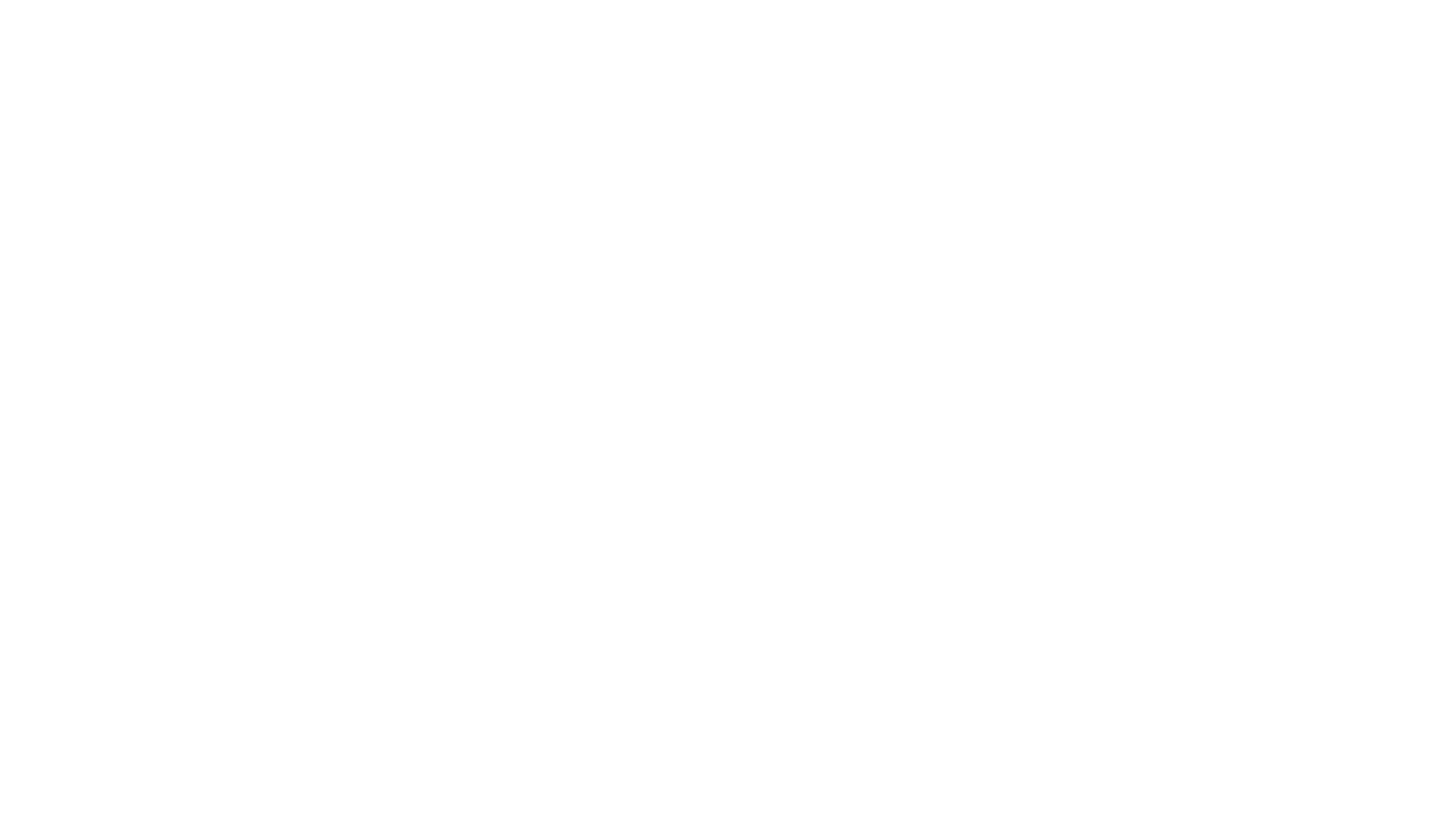 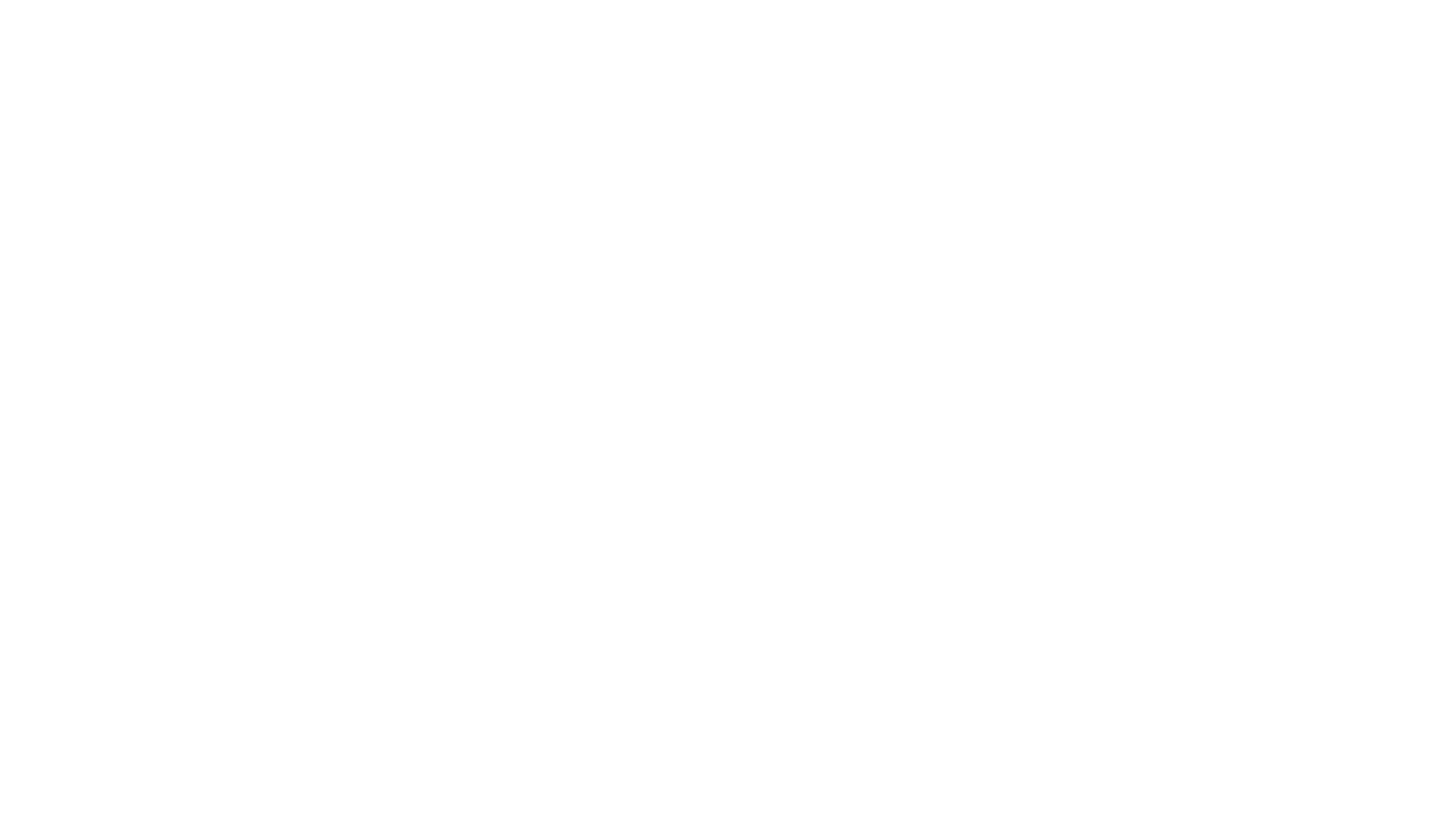 LOCAL SITUATION
27.650 DEATHS
https://integrasus.saude.ce.gov.br/#/indicadores/indicadores-coronavirus/coronavirus-ceara
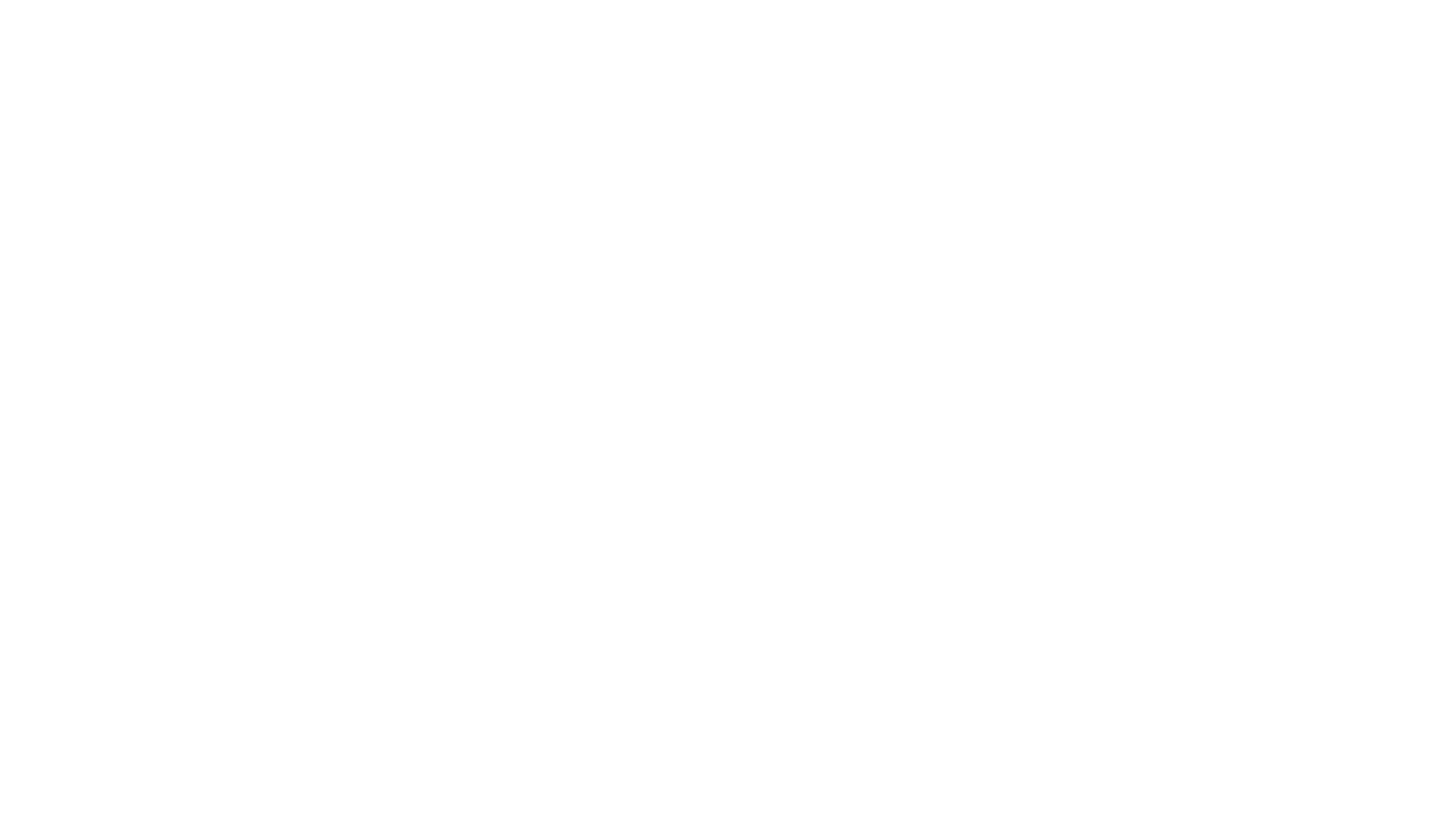 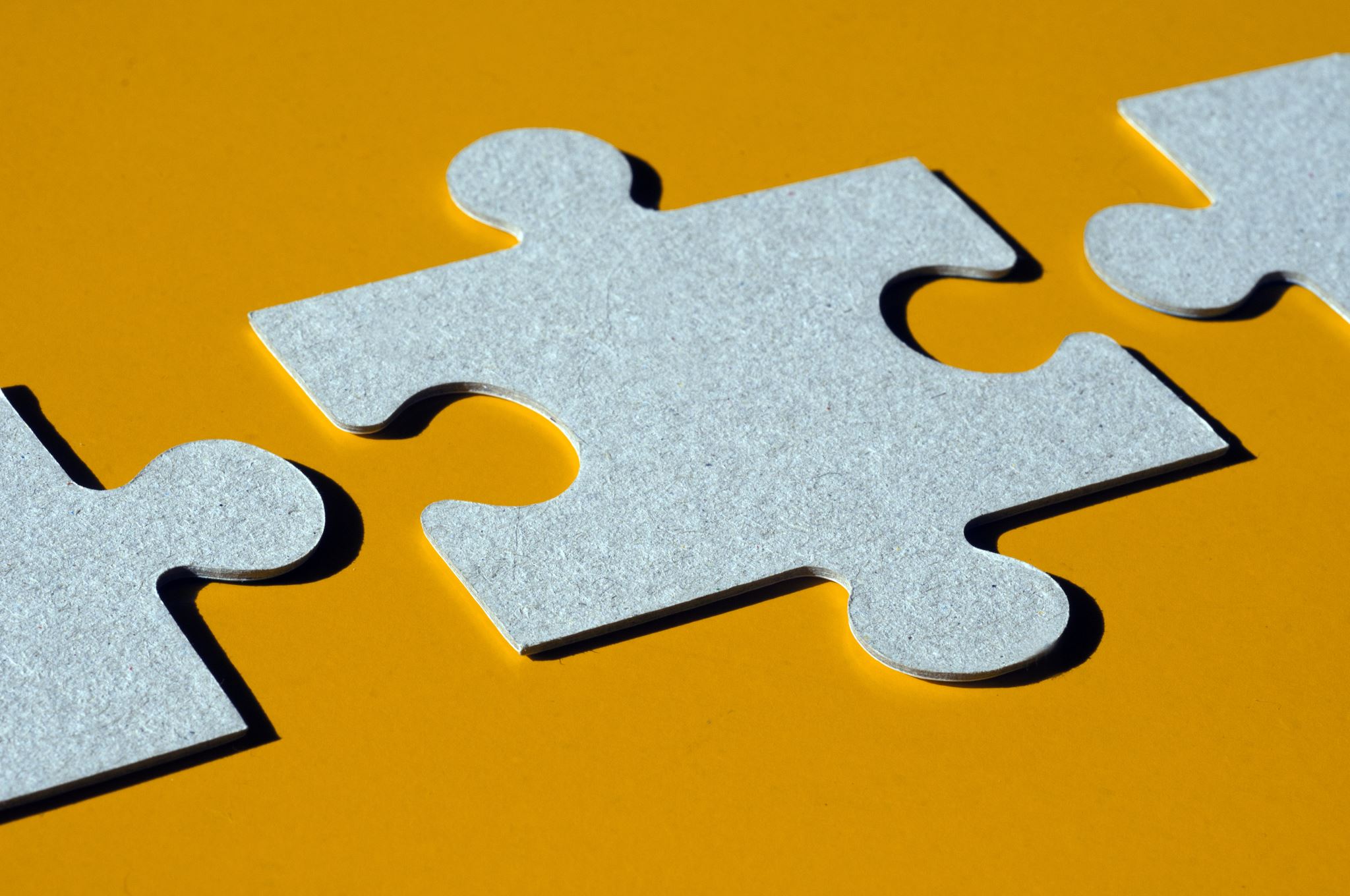 HOW TO DEAL WITH THE PROBLEM
Unexpected event: Covid pandemic
Predictable, but not predicted
How should prosecution service act?
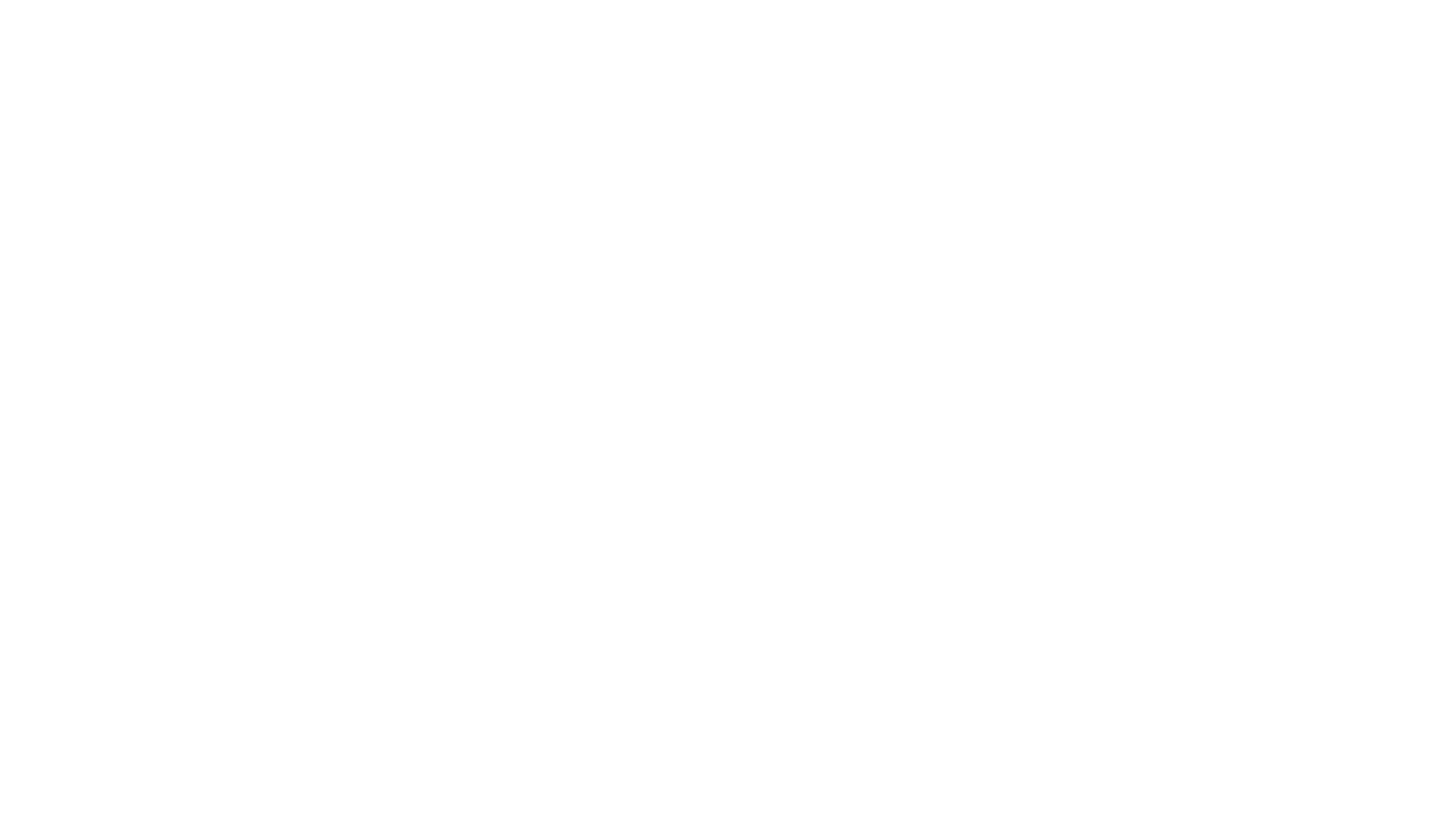 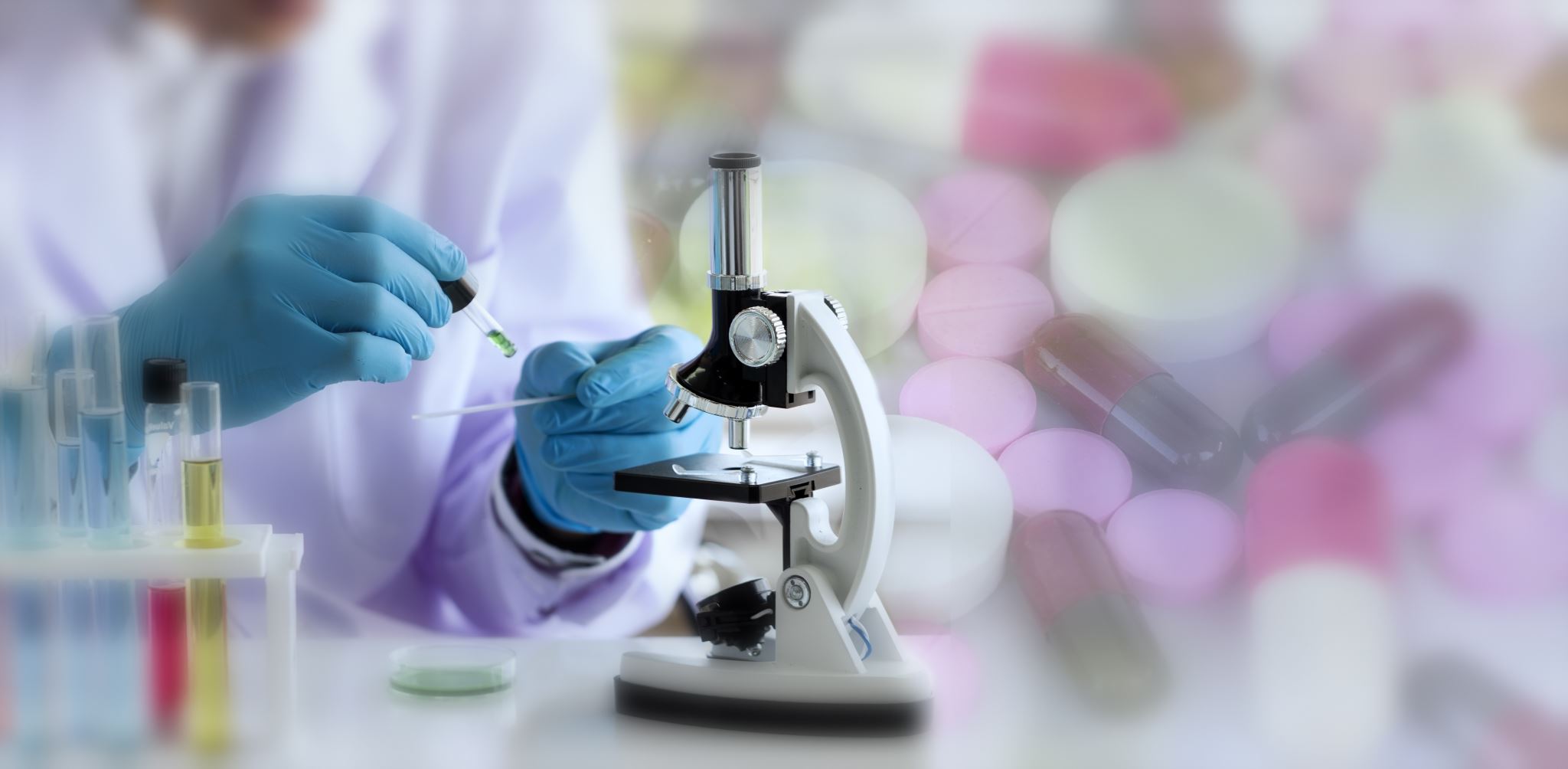 Prosecution service decision making
The role of science: evidence-based decision making
Coordination
Focus on Civil and Crime prevention rather than repression
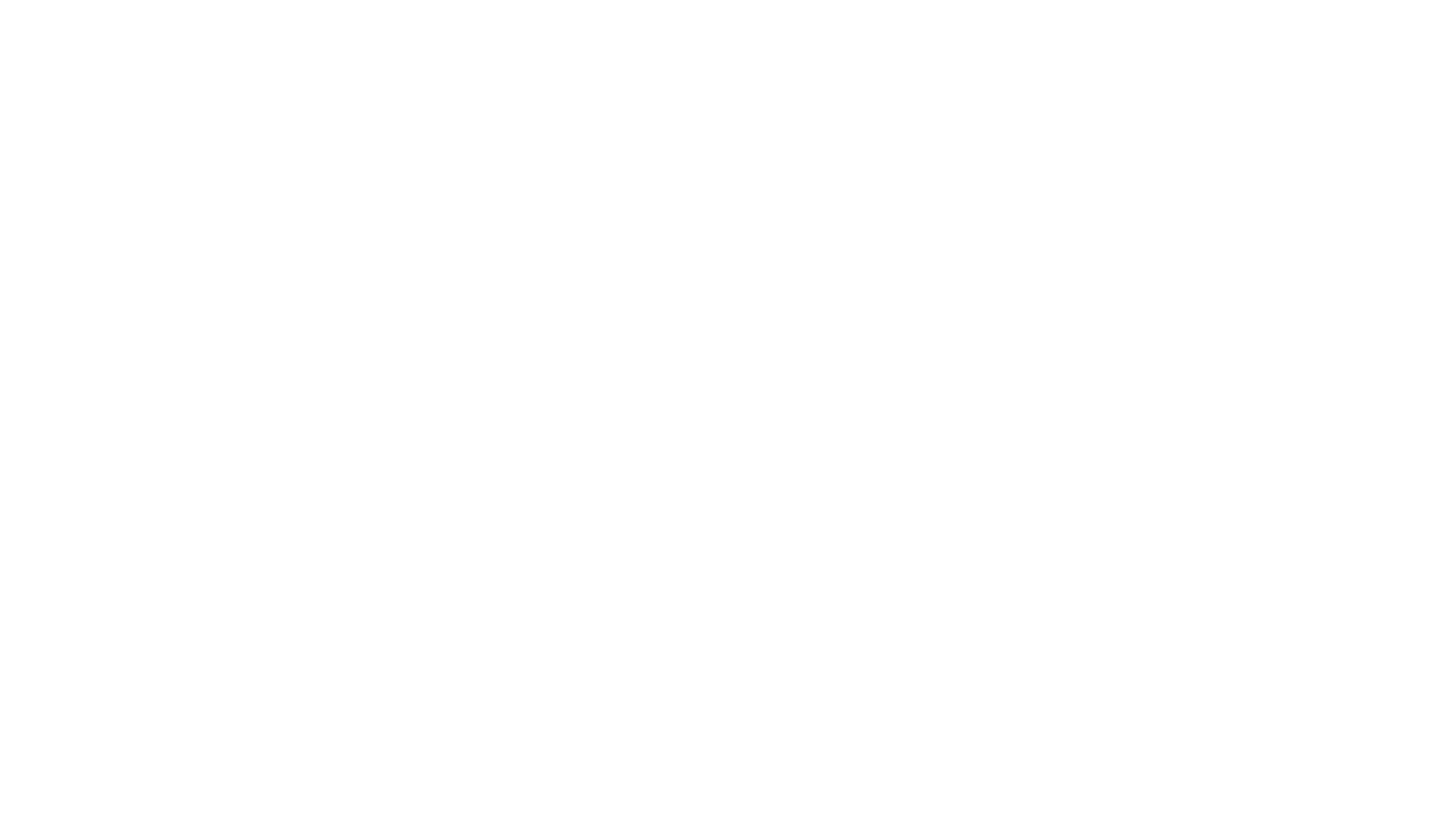 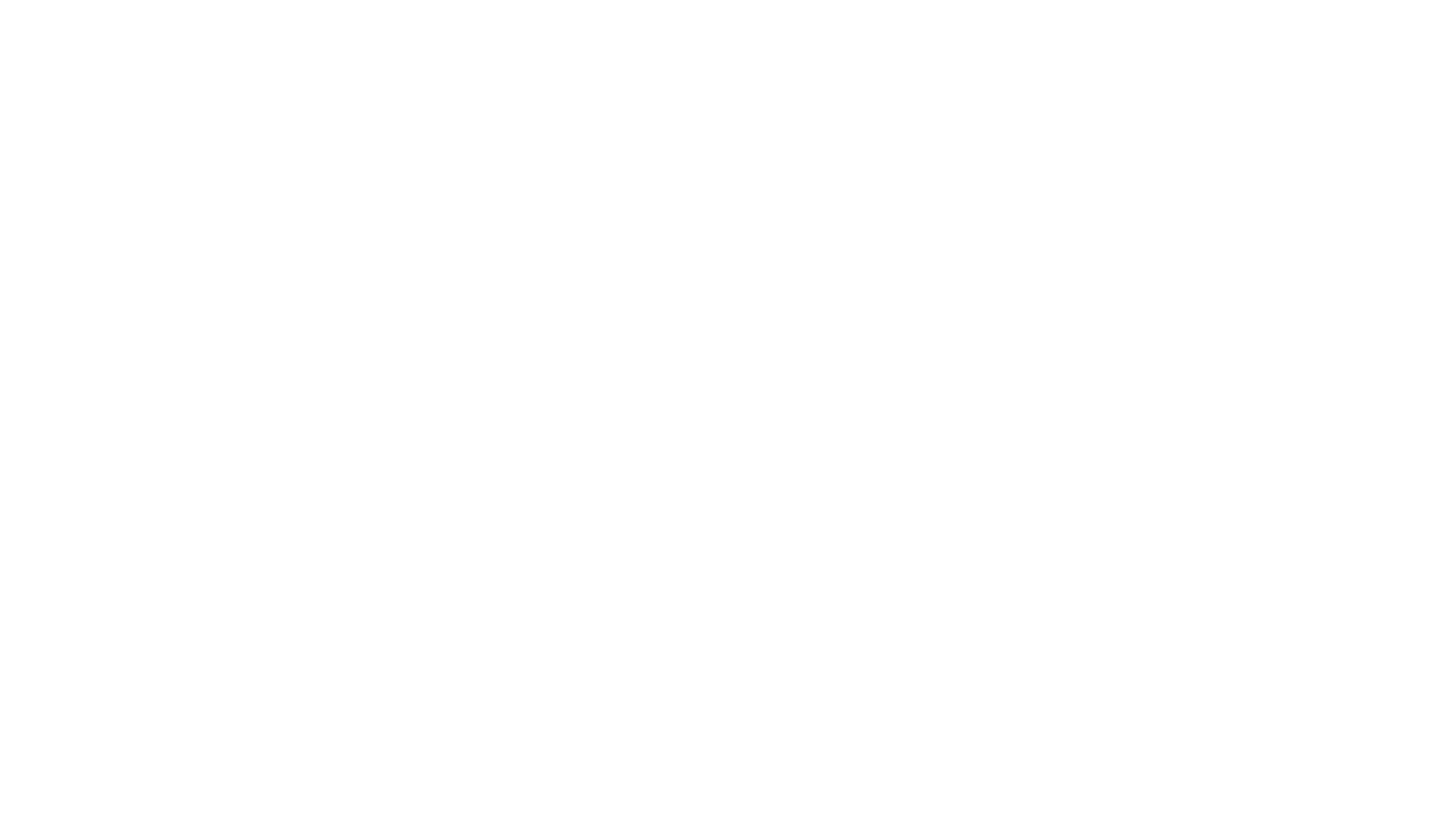 Prosecution service in brazil
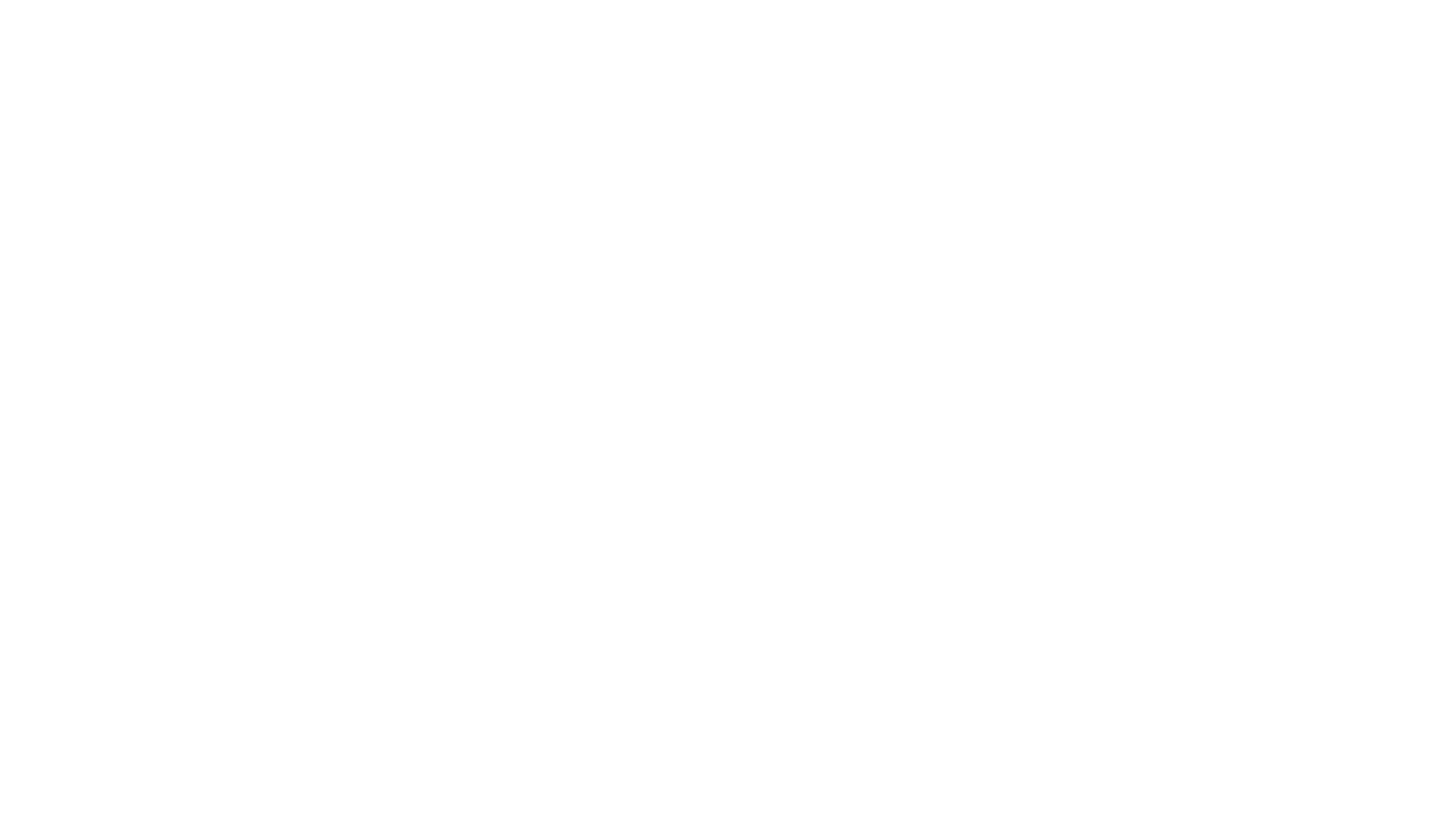 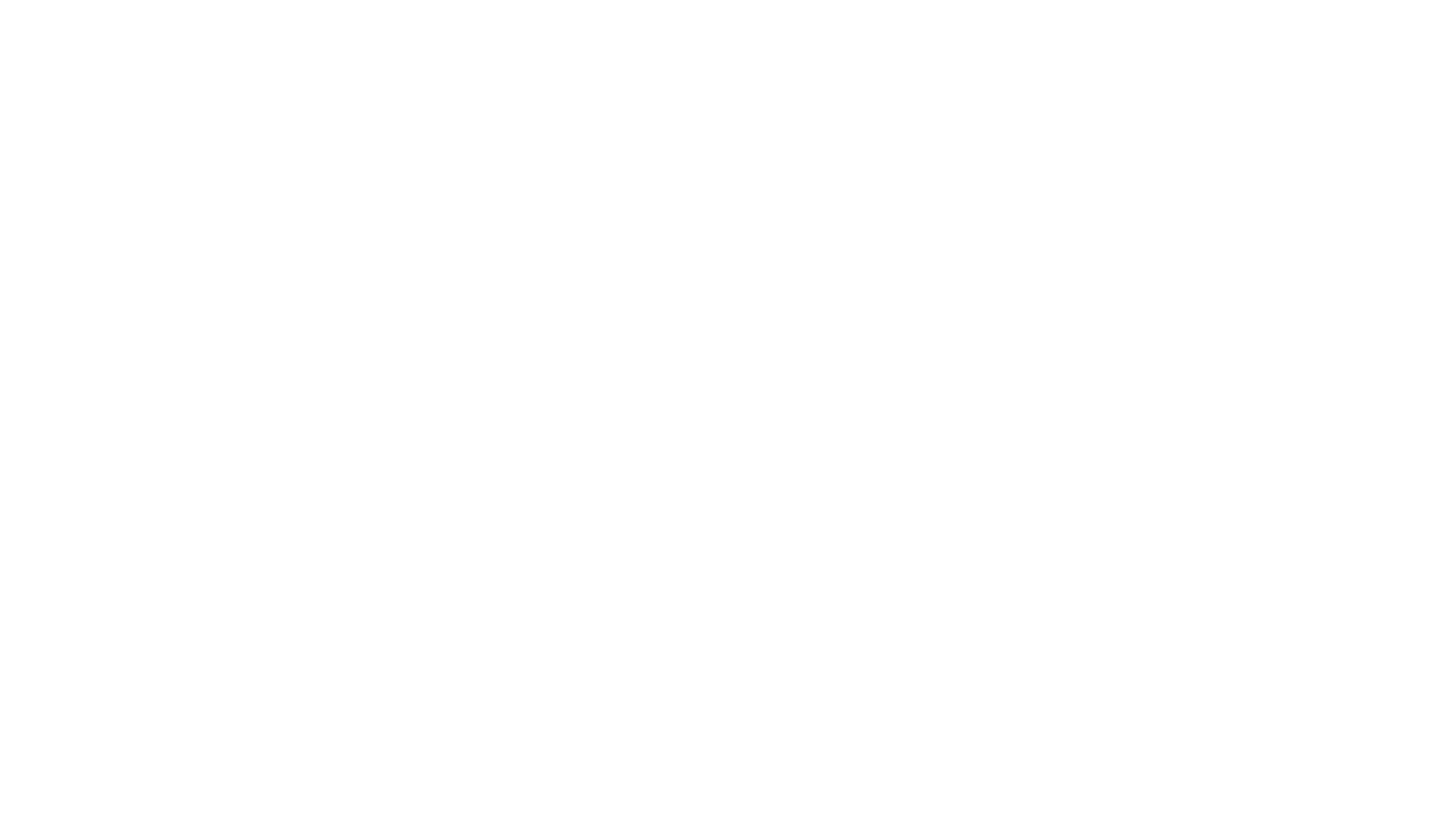 Need of coordination
Gt covid
COORDENATION: LEADER AND CHIEF PROSECUTOR
CRIMINAL
HUMAN RIGHTS
CONSUMERS LAW
PUBLIC HEALTH
Brazilian prosecution service
CRIMINAL LITIGATION: crime
CIVIL LITIGATION: human rights
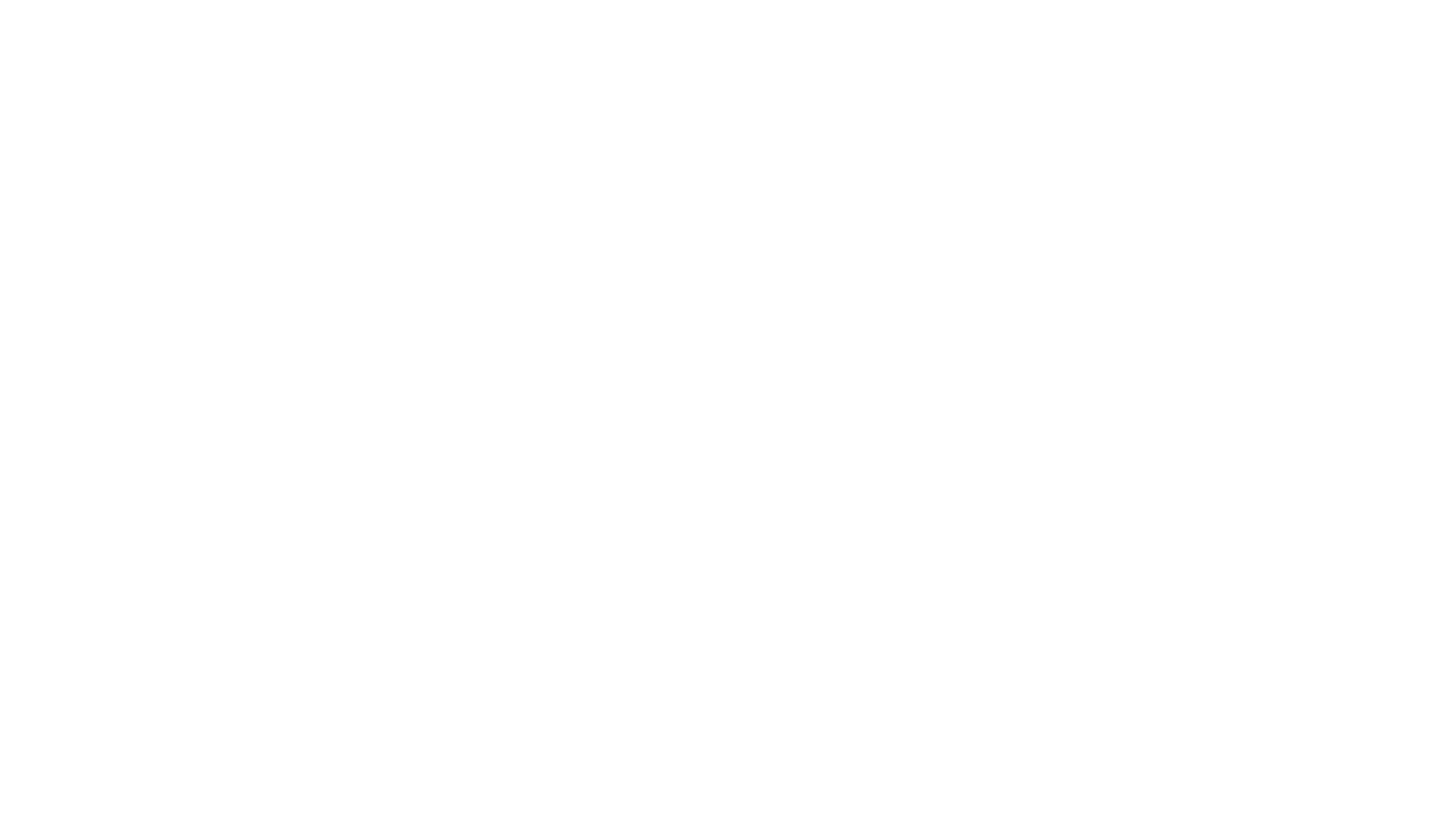 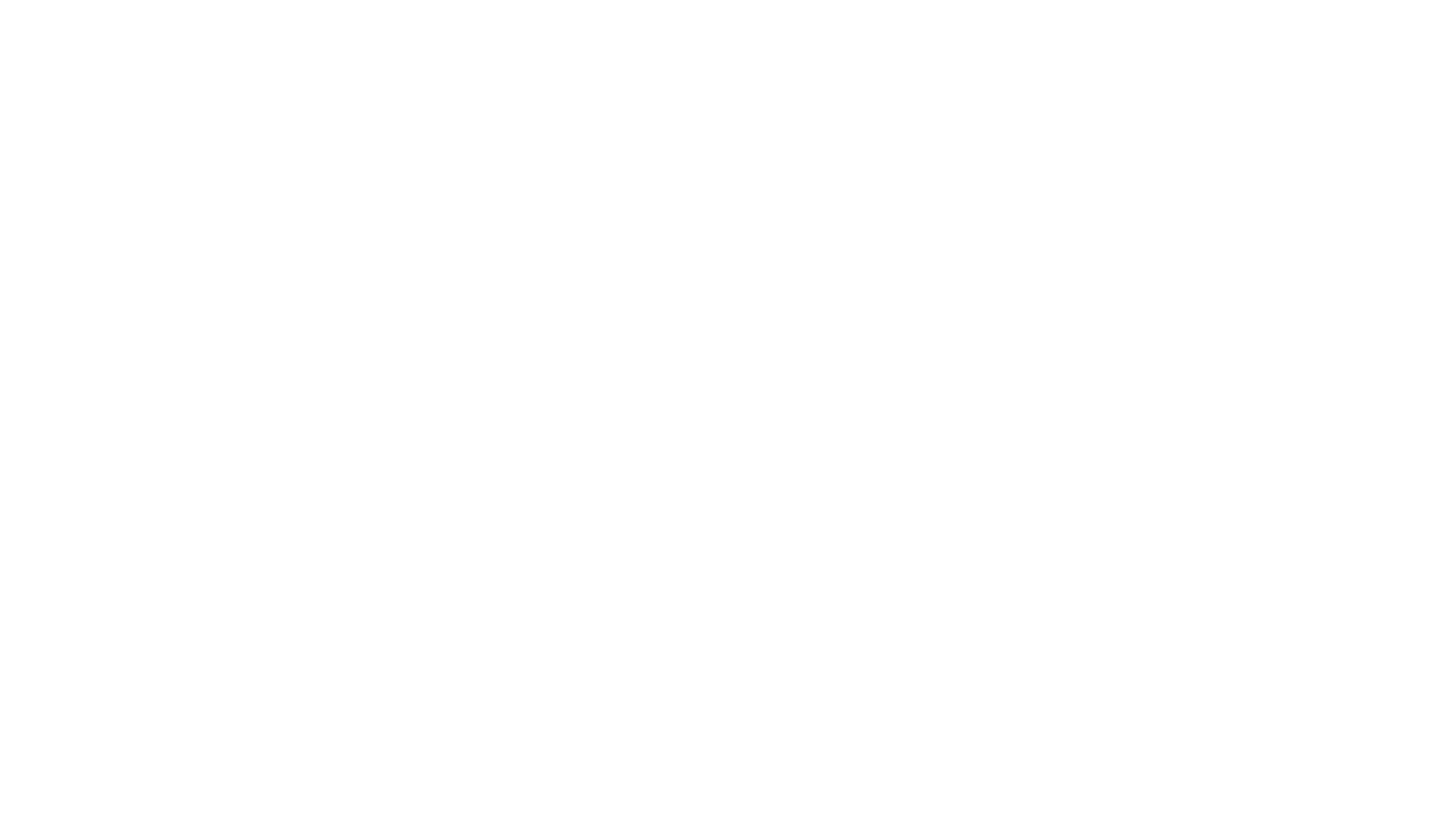 Prosecution servisse in the Brazilian constitucional
CIVIL LITIGATION
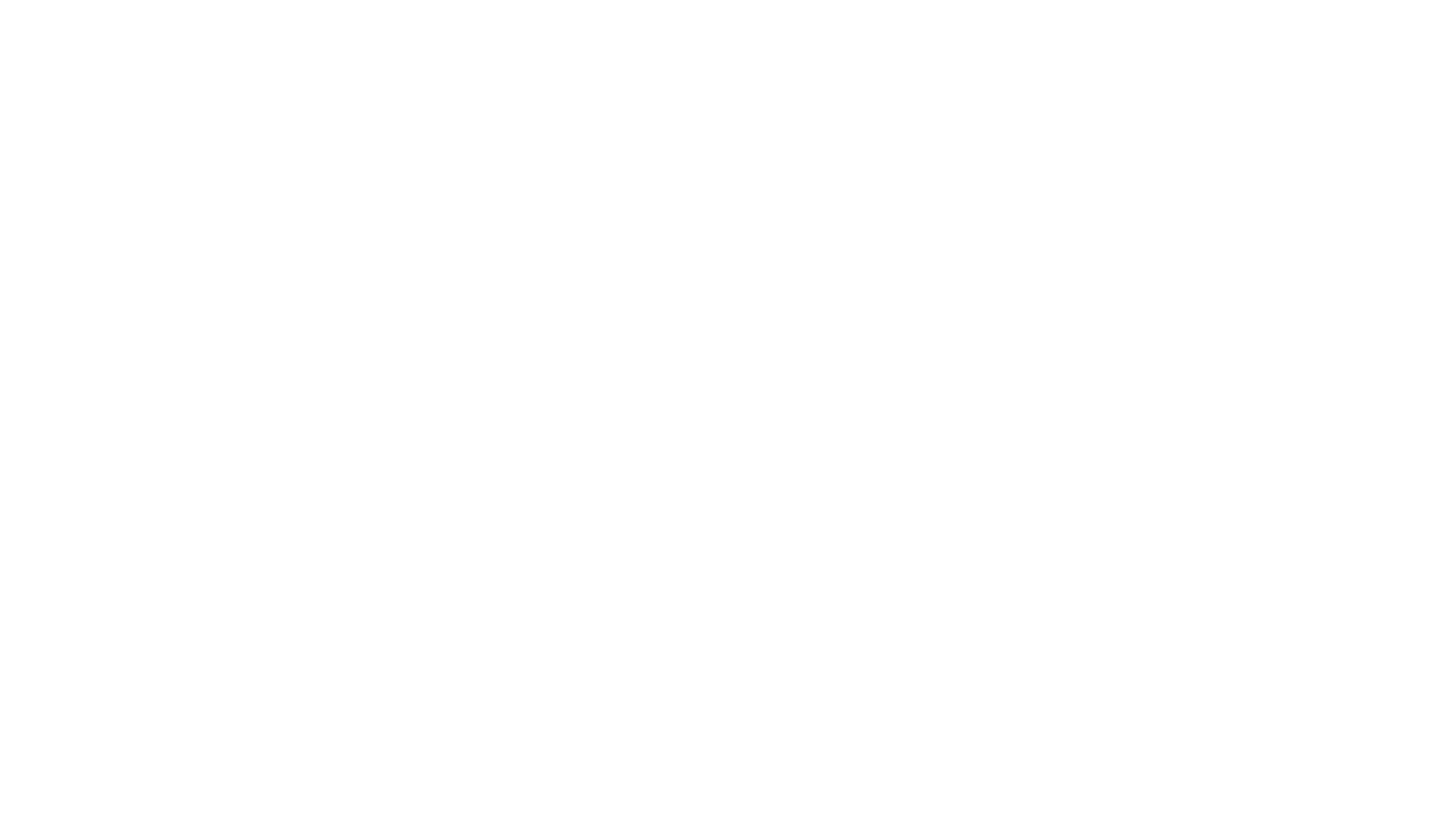 CRIMINAL LITIGATION
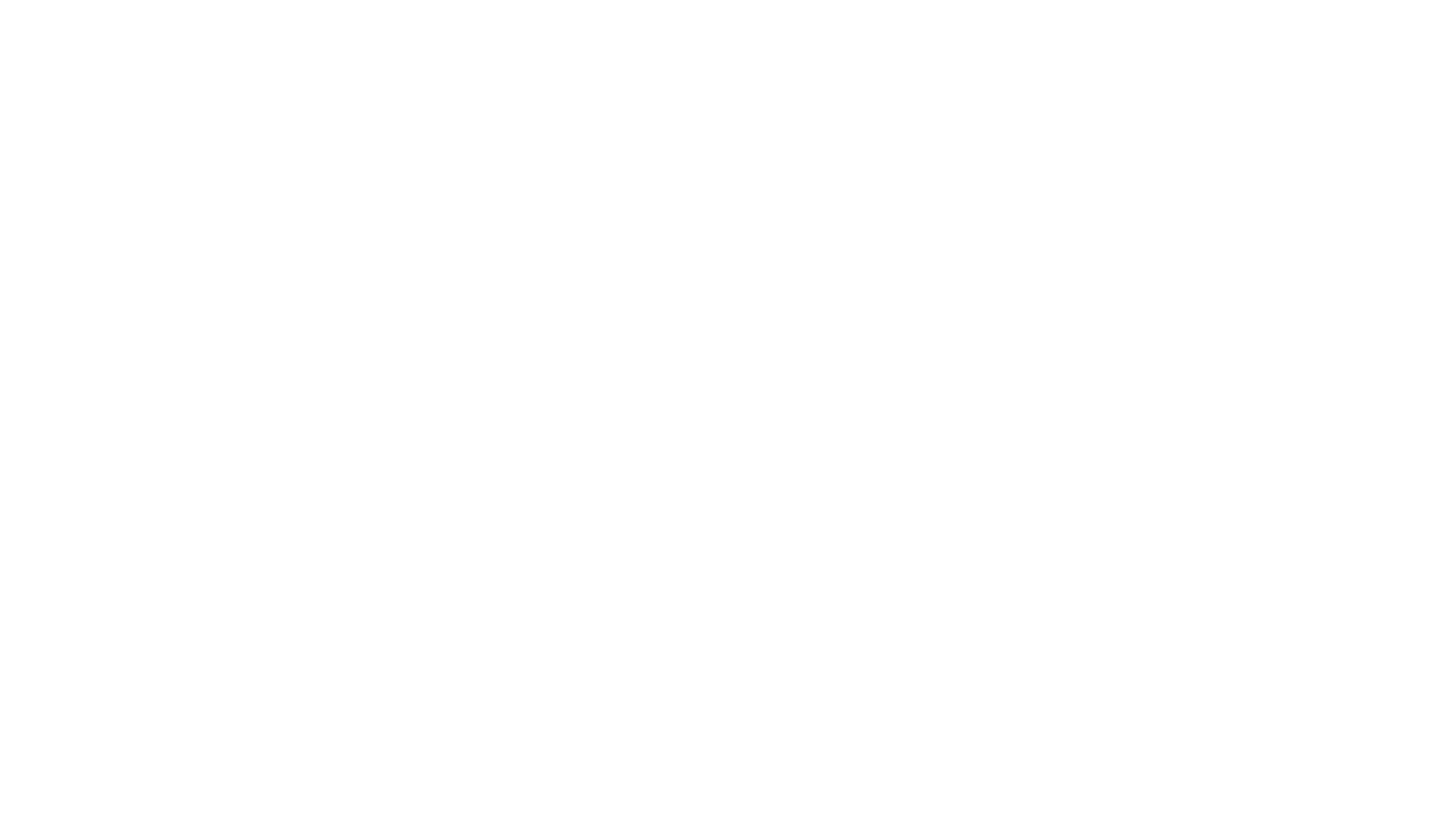 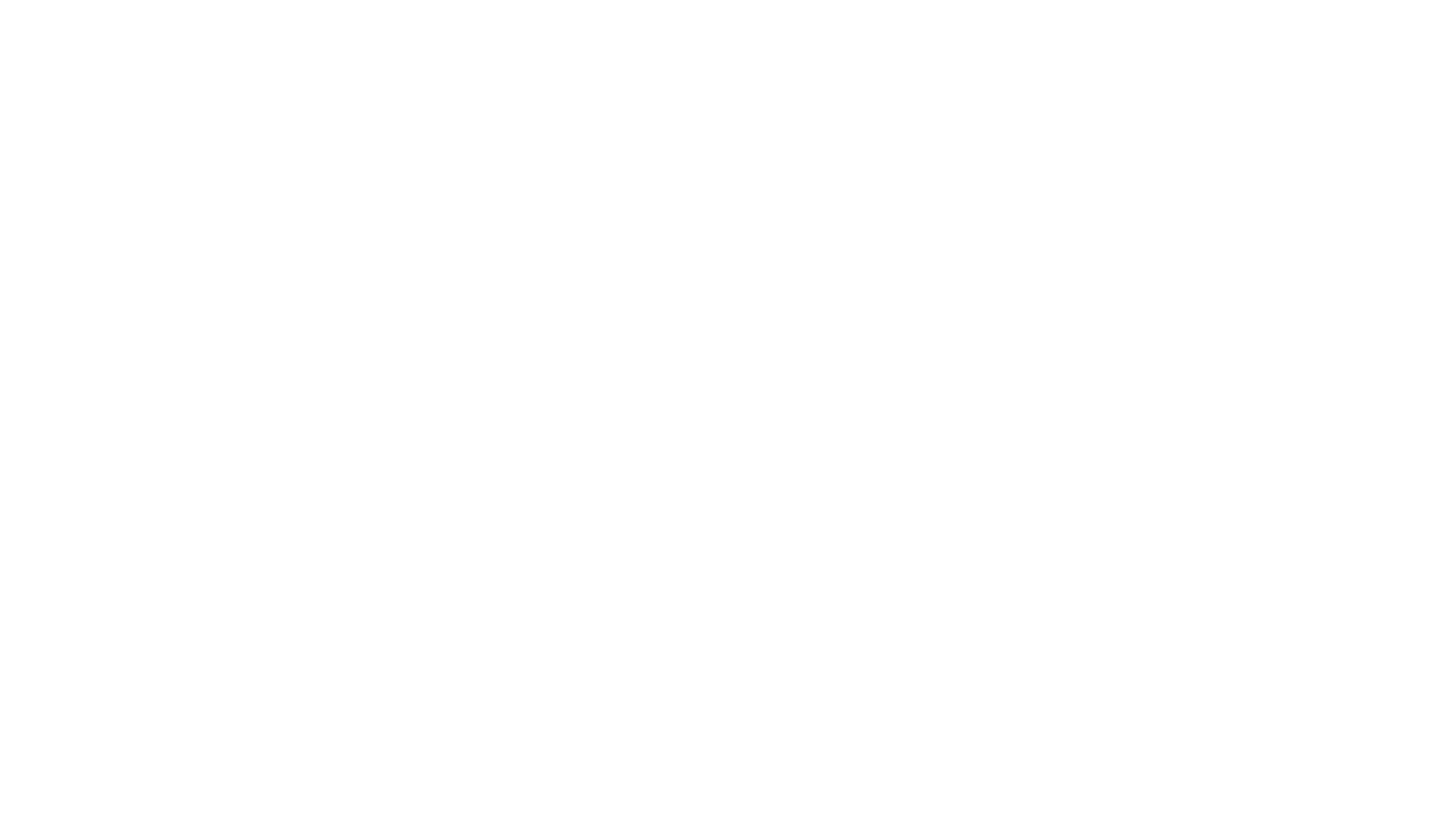 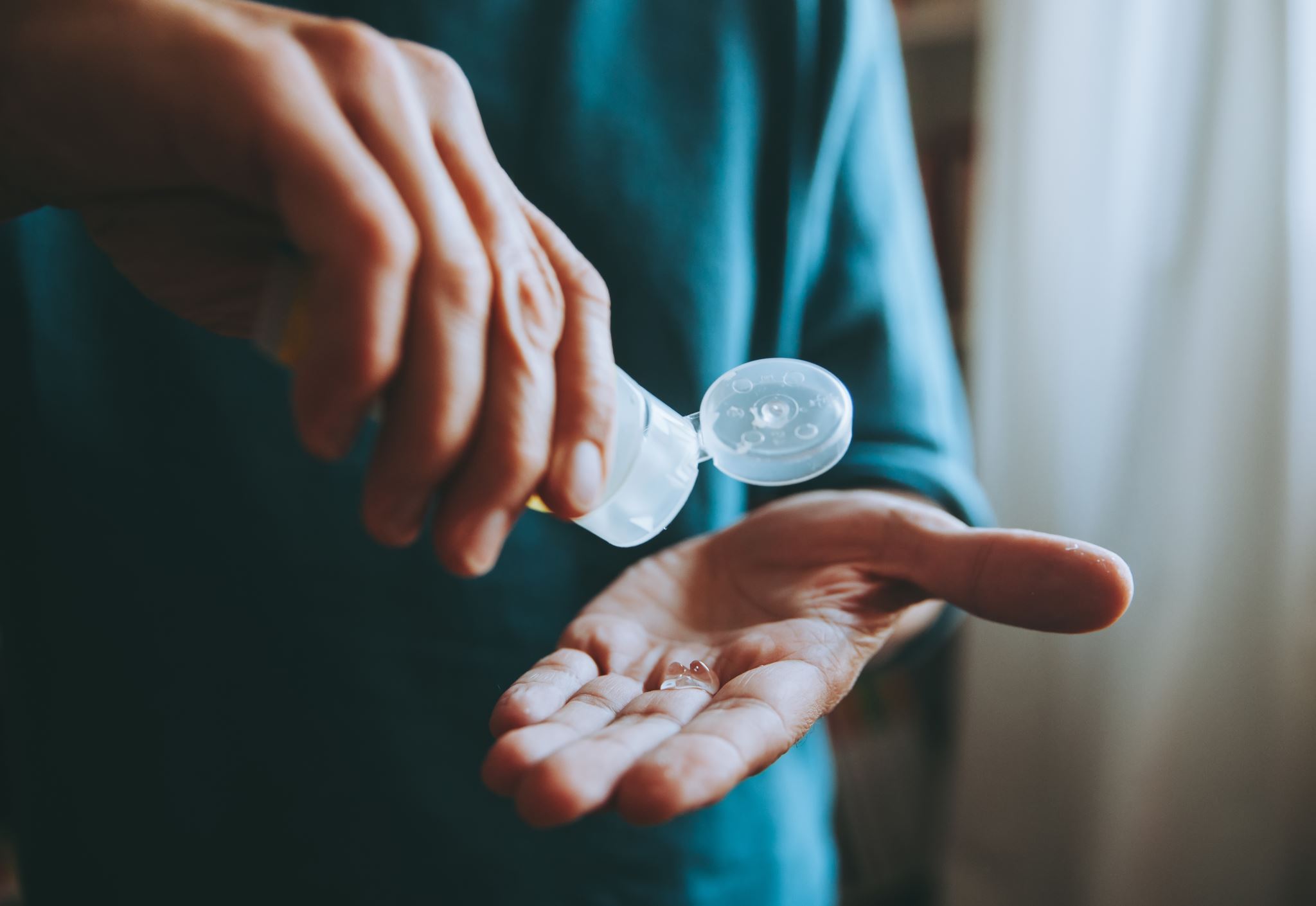 Crime prevention
TRANSPARENCY
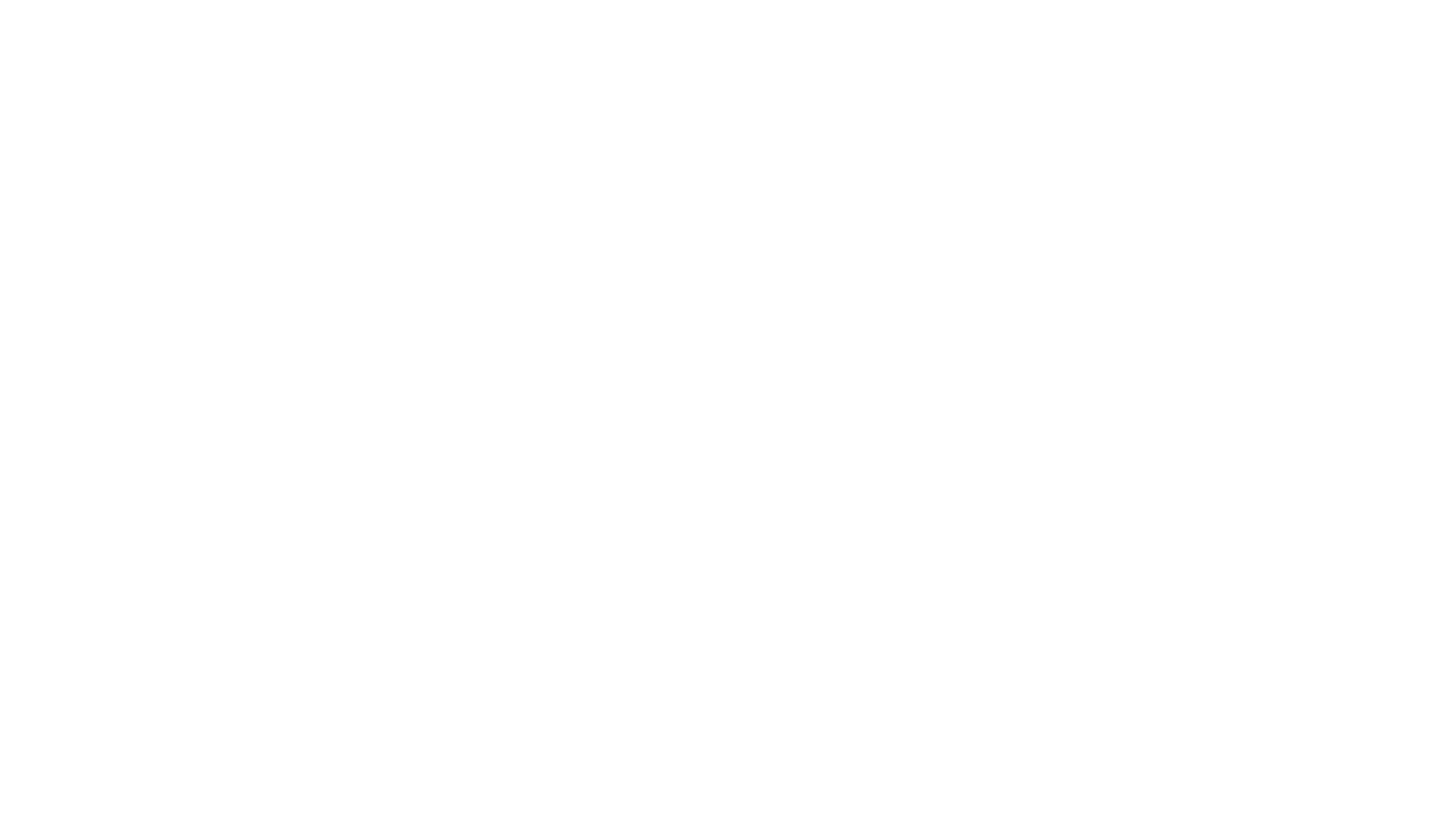 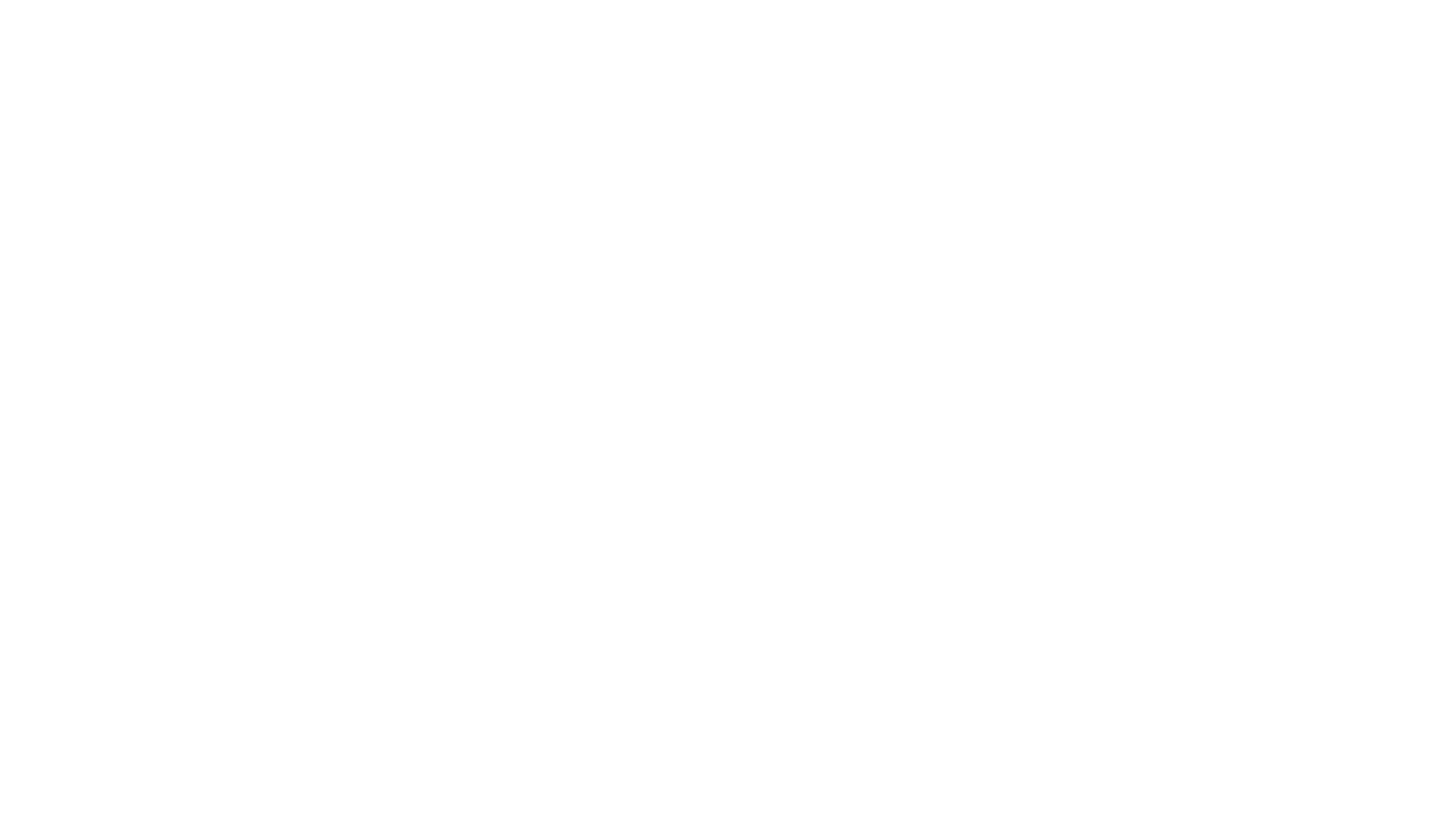 CRIME PREVENTION: transparency
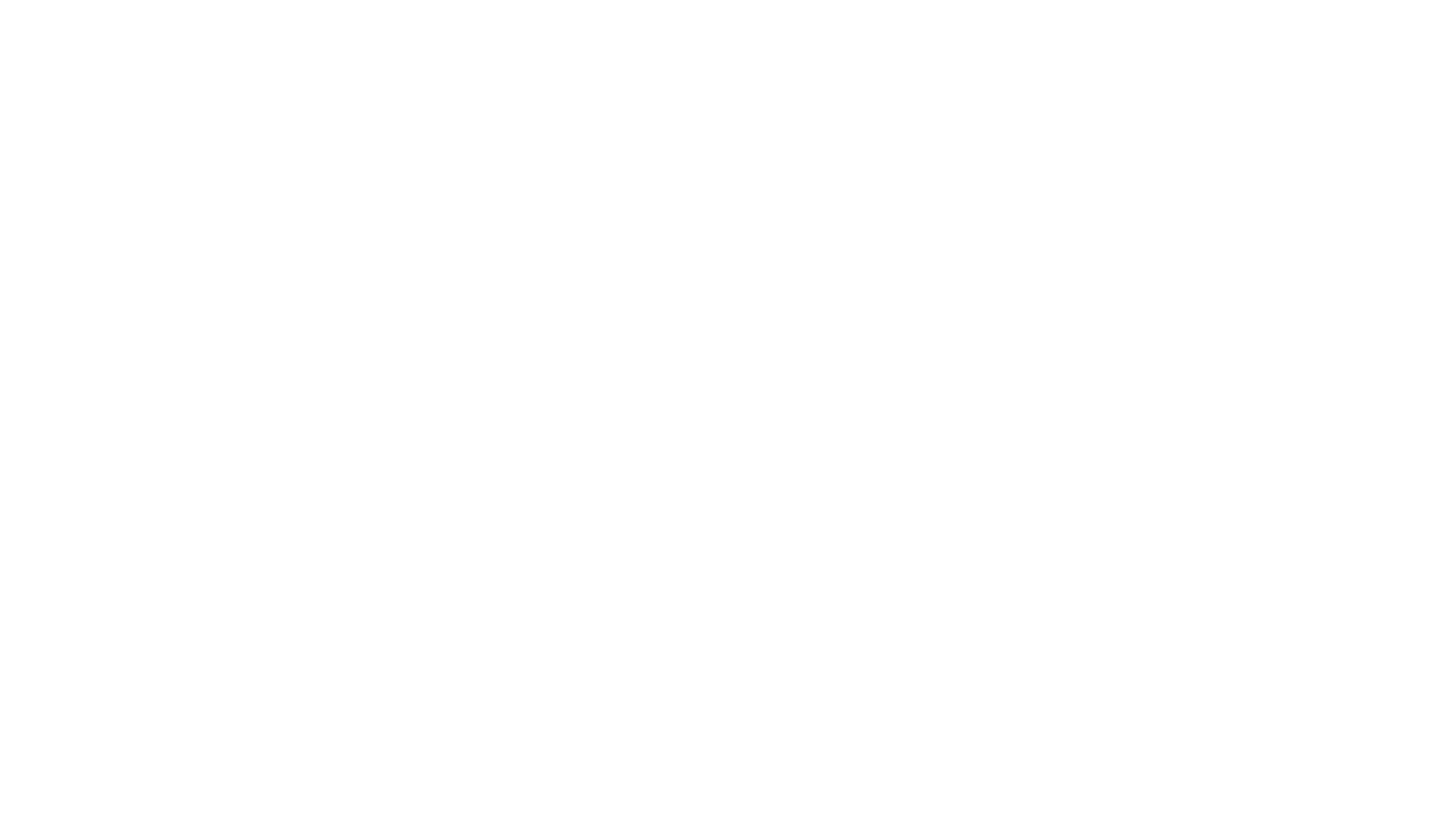 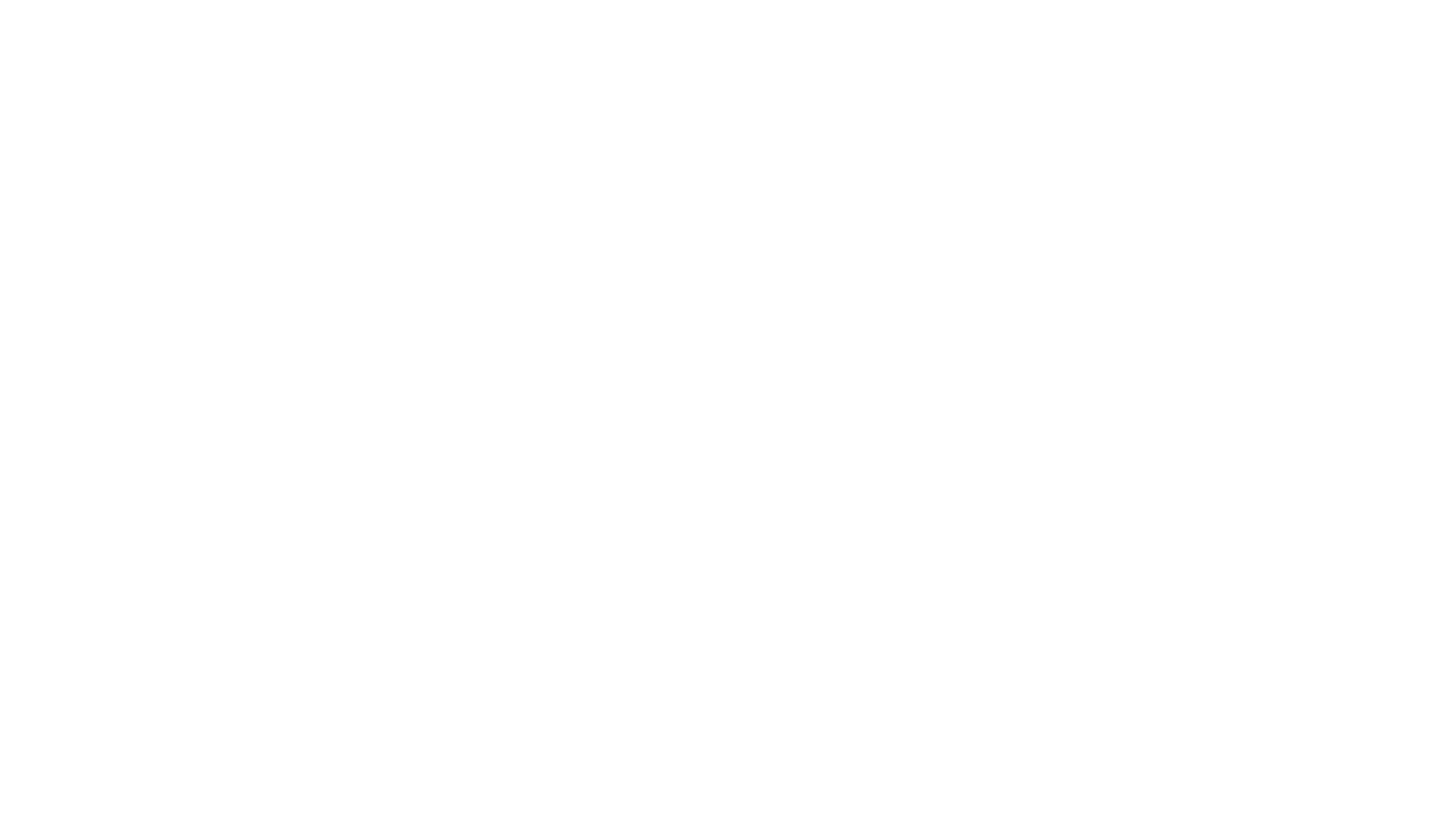 Mpce transparency
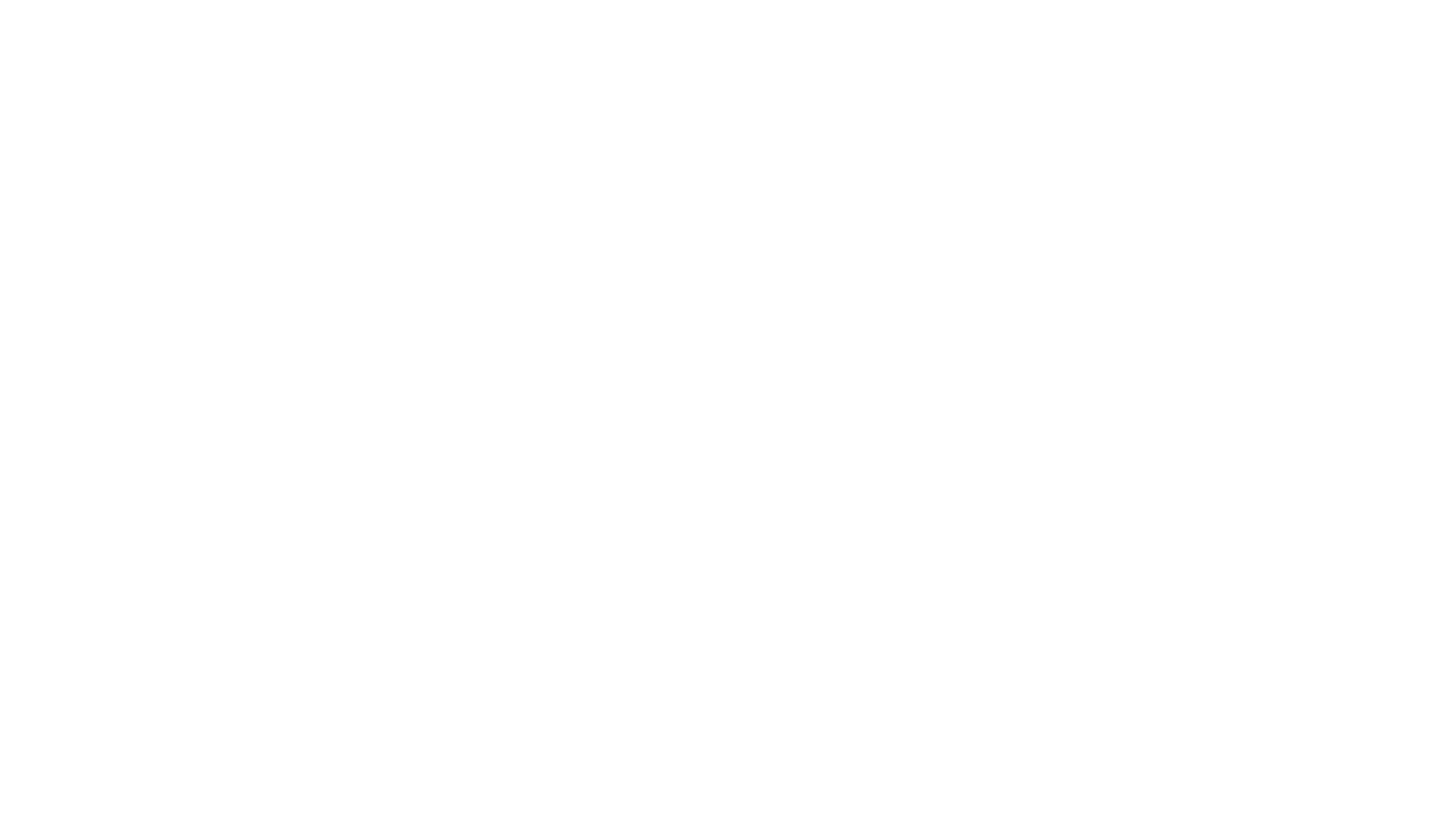 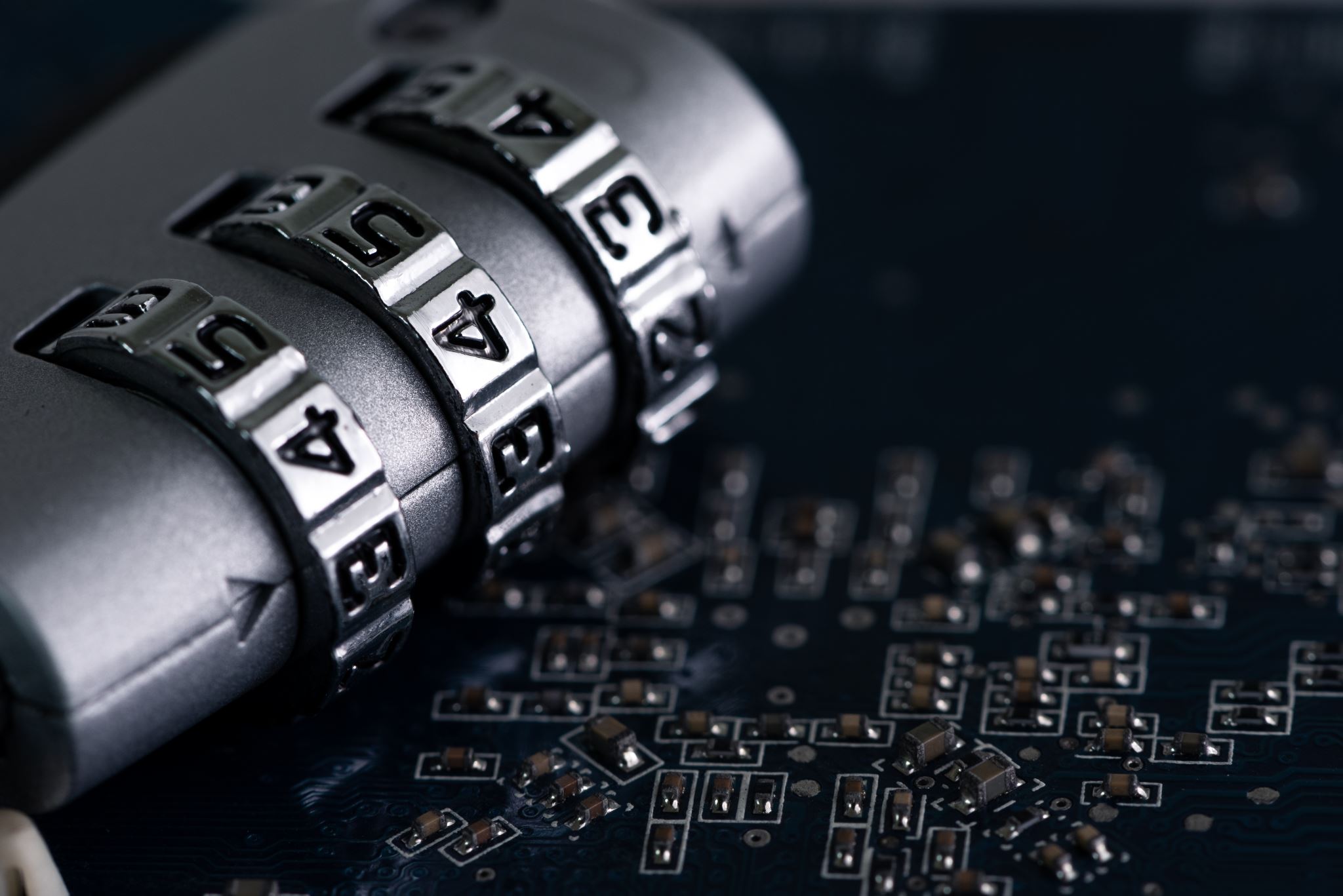 Crime repression
Crimes against Health and Covid
PPE and Masks supply 
Crimes Against the administration: corruption
Oxygen supply
Vaccination
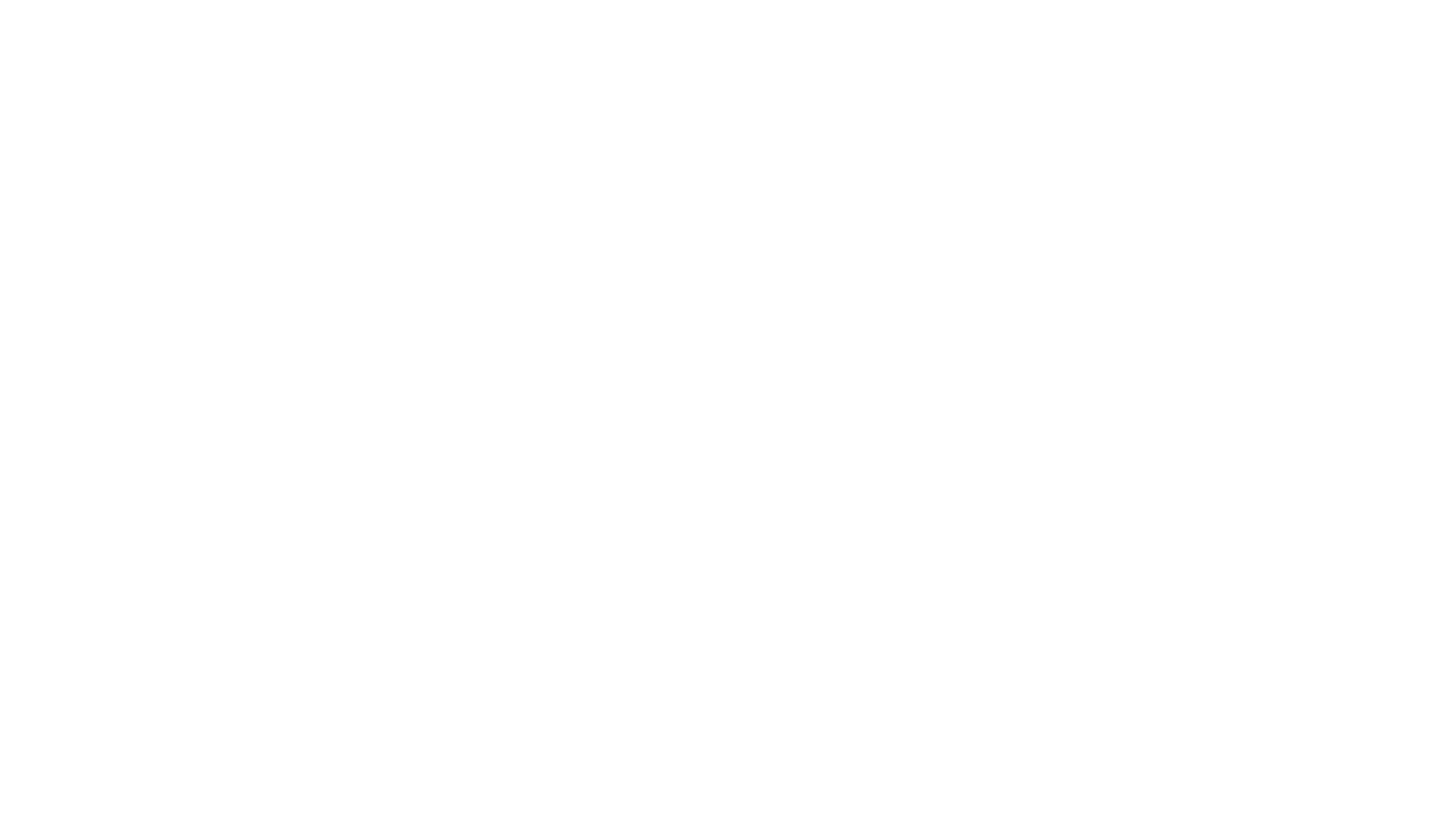 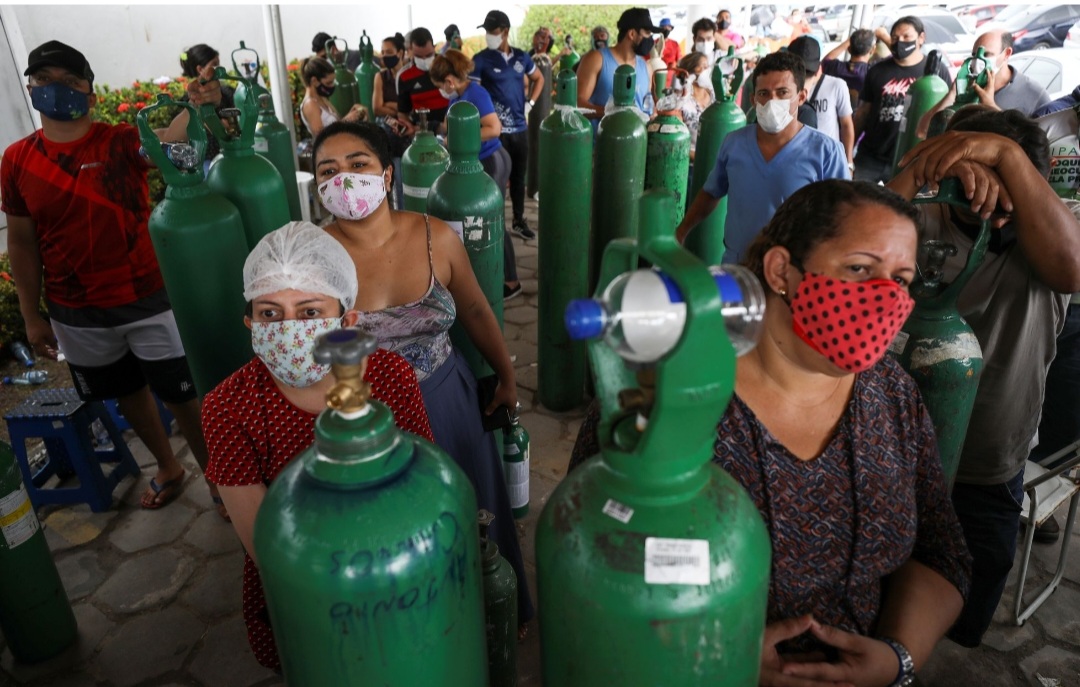 The 2021 oxygen supply crisis
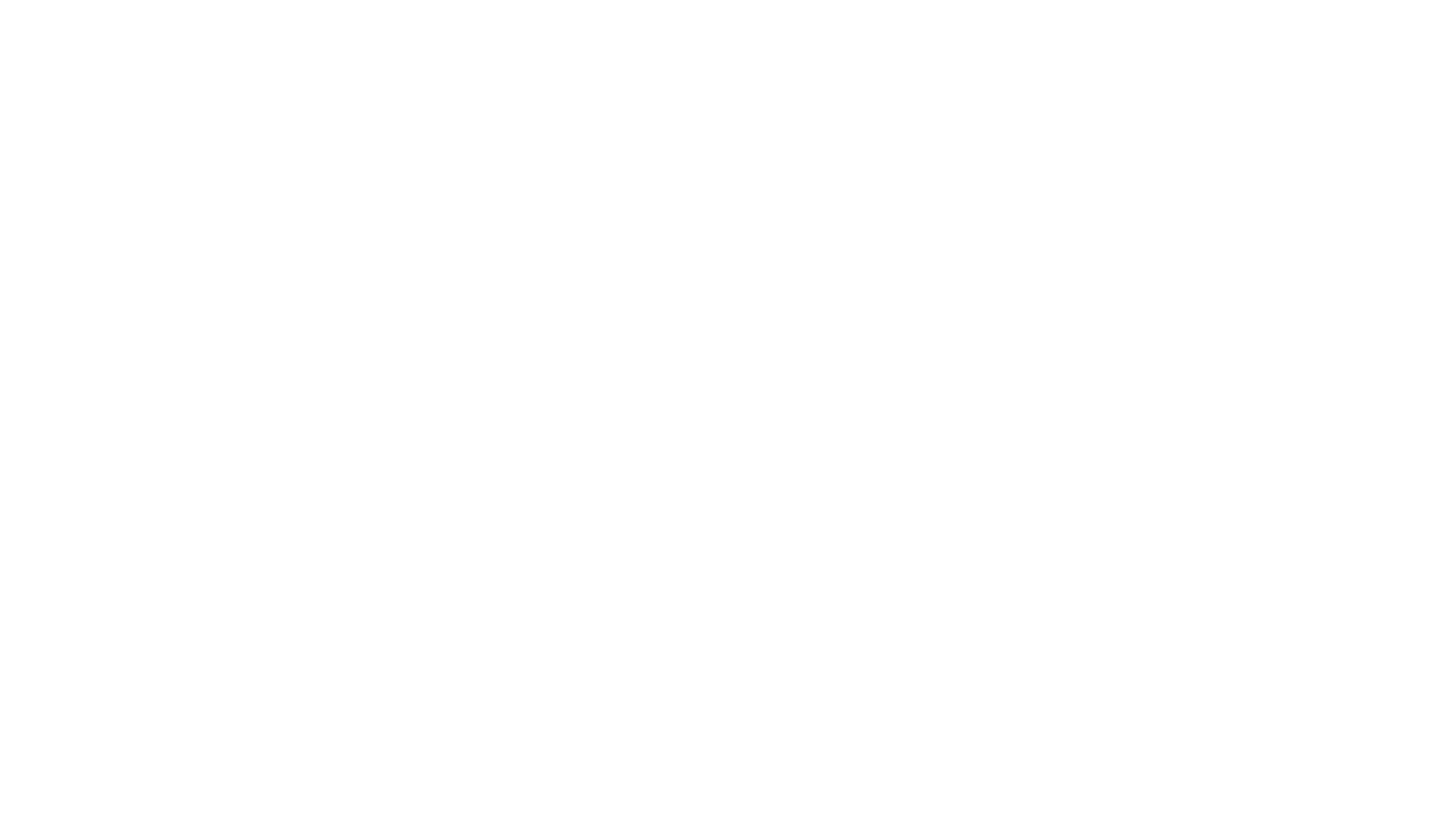 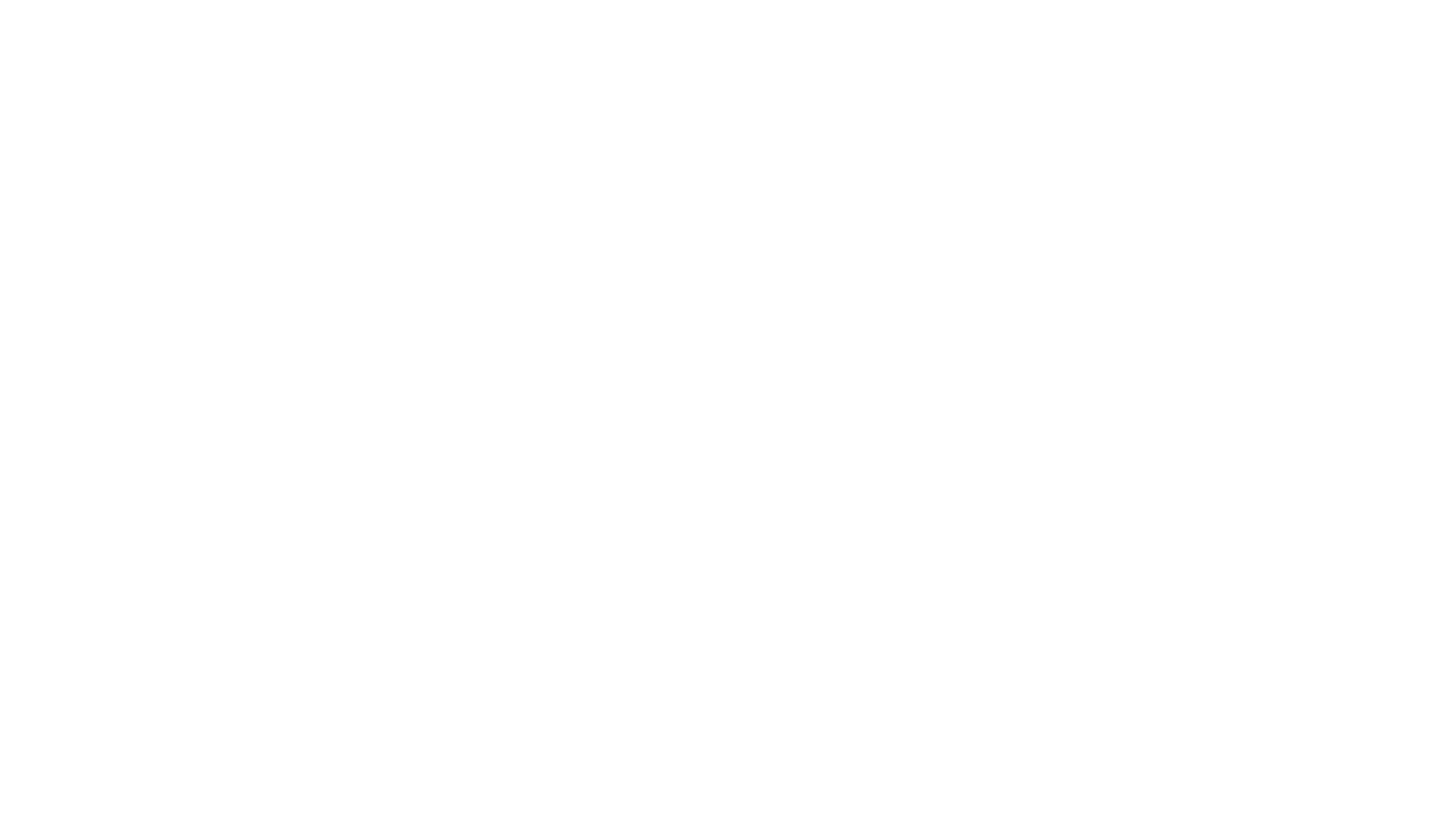 CRIME TASK FORCES
LESSONS FROM THE PANDEMIC TO THE PROSECUTION
NEED OF COORDENATION AT ALL LEVELS: THE LARGER THE STATE, MORE DIFICULT IS THE COORDINATION
TASK FORCES ARE IMPORTANT
EVIDENCE-BASED DECISIONS: THE ROLE OF SCIENCE. HOW TO DEAL WITH UNCERTAINTY?
FOCUS ON PREVENTION
CHALlENGES
LACK OF SPECIAL LEGISLATION
DECENTRALIZATION 
COORDENATION AT DIFFERENT LEVELS: GLOBAL, REGIONAL, NATIONAL AND LOCAL